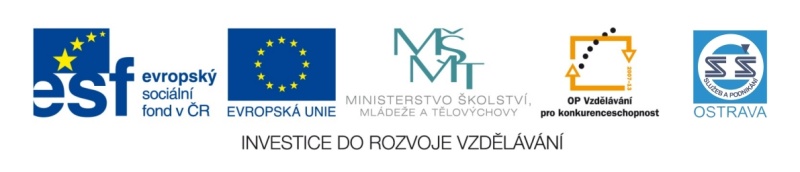 VY_32_INOVACE_SVF34960DUD
Výukový materiál v rámci projektu OPVK 1.5 Peníze středním školám
Číslo projektu:	         CZ.1.07/1.5.00/34.0883 
    Název projektu:           Rozvoj vzdělanosti 
    Číslo šablony:   	          III/2Datum vytvoření:         1.2.2013	Autor:	                     Mgr. et Mgr. Radmila DudkováUrčeno pro předmět:   Společenské vědyTematická oblast:        Právní minimum, pracovní  
                                            poměrObor vzdělání:              Fotograf (34-56-l/01) 3. ročník                                            Název výukového materiálu:  prezentace –  občanské právo                                                     
    Popis využití:  prezentace o sociálních skupinách s využitím dataprojektoru a notebooku k prohlubování a upevňování učiva
    Čas:  20 minut
Občanské právo
Doplňte:

    Občanské právo se zabývá ……………………………………………………………………………………………………………………

    Občanské právo patří mezi právo…………………..

    Základním pramenem občanského práva je………………………………………………………
Občanské právo
Uveďte příklady:
                                                      např.:
Vztahy
k věcem
Občanskoprávní
vztahy
Vztahy
k osobám
Občanské právoprávní úkon
Právní úkon je projev vůle směřující ke vzniku, změně nebo zániku práv a povinností, které právní předpisy s takovým projevem spojují.

Uveďte příklady právních úkonů.
   Např.:  sepsání závěti
Použitá literatura
Dvořák J., Emmert F., Katrňák T.: Odmaturuj ze společenských věd, DIDAKTIS 2008